Construction of Agricultural structures
Mrs. Bagley
Construction
Types and structures vary 

Techniques and materials depend on type and size of structure
Structure
Basic types/designs of wood structures
Stud frame

Pole frame

Rigid frame
Roof Designs
[Speaker Notes: Different building and/or roof designs may be used in combination on the same structure.]
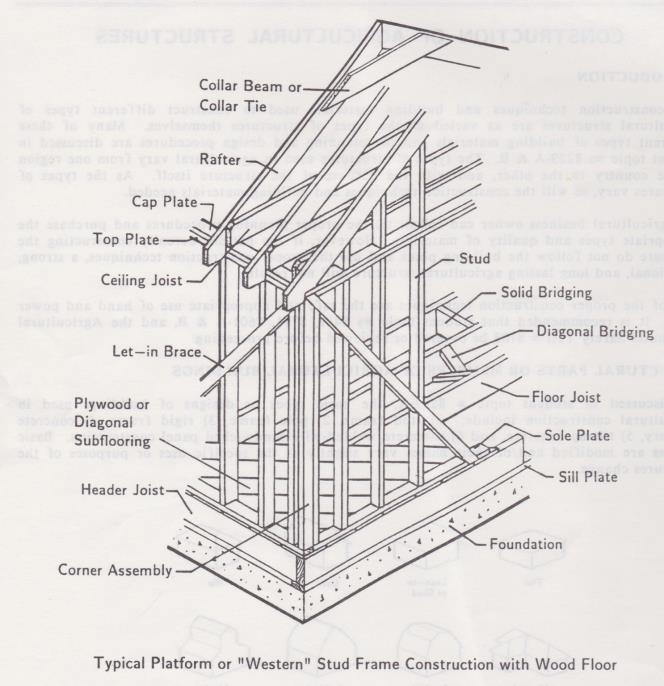 terms
Beam: primary structural member, usually horizontal that transversely supports a vertical load between two points and is subjected to bending stresses.
 
Blocking: any of the smaller secondary structural or non-structural members in the floor, wall, ceiling, or roofing systems that serve primarily as spacers; may also serve as means for fastening and attaching other structural members and wall or roof coverings. 

Bridging: small wood or metal members used as diagonal or solid bracing between floor or ceiling joists to act as both tension and compression members to prevent twisting.
Structure Terms
Center Line: center line of a member, rough opening, etc. The abbreviation or mark commonly used is C/L.

Collar beam or collar tie: a secondary horizontal bracing usually located 12” to 18” below the ridge used to connect pairs of rafters on opposite sides of the roof.
Structure Terms cont…
Column: any of the primary structural members used in a vertical position on a building (studs, poles, posts, etc.) to transfer loads rom main roof beams, trusses, or rafters to the foundation or a pier. 
Framing: primary and secondary members (columns, rafters, girts, girders, purlins, diagonal bracing, bridging, blocking, etc.) which go together to make up the skeleton or support structure to which covering can be applied. 
Girder: main horizontal or near horizontal structural member located between or across the tops of columns that supports heavy vertical loads; possibly consisting of several pieces such as laminated or trussed beams used to support vertical loads across wide openings. 
Load Bearing Partition or Wall: internal or external wall or partition that supports a vertical load in addition to its own weight.
Structure Terms cont…
Girt:  secondary horizontal structural member attached to sidewall or endwall columns to which wall coverings are attached and supported

Header: support beam placed horizontally across the top of a door, window, or other opening in stud frame construction to which other overhead framing members can be attached and supported.

Joist: one of a series of primary horizontal framing members used to support the ceiling and floor (ceiling joists and floor joists). Ceiling joists also helps to overcome the outward thrust of force created by the roof load pushing down and out on the rafters
Structure Terms cont…
Knee Brace:  a diagonal brace attached to a side wall and/or between a sidewall and a rafter or truss to create a triangle and provide support from horizontal loads such as wind. 

On Center: measurement from the centerline of one structual framing member to the centerline of the next such as studs, rafters, joists, etc. O/C is the abbreviation for on center.
Structure Terms cont…
Pier: concrete structure at the base of a column designed to transfer the vertical load to a larger surface area of the footing or subgrade

Plate: any of the primary horizontal framing members in stud frame construction to which studs are attached.
Stud plate is located at the bottom of the studs and rests on the foundation or subflooring.
Top plate located across top to the studs and provides a surface to which the lower rafters or truss ends are attached. 
Cap plate is the uppermost plate when two top plates are used and may also be called a rafter plate.
Structure Terms cont…
Purlin: a horizontal structural roof member located between or across the tops of the primary roof rafters or the top chord members of trusses; used to transfer roof loads to the primary roofing members an provide a surface to attach roofing materials

Rafter: primary structural support member of a roof system used to transfer the roof load to the vertical columns or girders; sometimes called roof joists on a flat or near-flat shed type roof design

Ridge: highest point on the roof of the building which represents a horizontal line running the length of the building; where opposite slopes of a roof meet
Structure Terms cont…
Sheathing: the structural covering usually consisting of one inch boards, plywood, or other wood panel that is attached to the exterior of walls or rafters and/or to the tops of floor joists to provide structural support and a nailing surface for other coverings. May also be called subfloring or decking when used on floor joists.

Sill: lower horizontal member of a stud frame building which usually rests on the foundation; also the lowest horizontal framing member of a rough opening for a window or door (window/door sill)
Structure Terms cont…
Stud: primary vertical support member in stud frame construction

Regular/full studs: extend from the top plate to sole plate

Trimmer studs: used next to full studs around the rough opening of doors and windows to provide vertical support for the headers.
Structure Terms cont…
Cripple Stud: shortened studs used above and below rough openings and are set on the regular O/C stud locations

Splash Board: actually the bottom girt on a pole barn placed at ground level; usually chemically treated to resist insect damage and decay.

Truss: Primary structural support composed of several members assembled in the form of one or more connecting triangles to produce a rigid framework which is capable of supporting a heavy load over a considerable span.
Stud frame layout
Main framing members 16” to 24” centers
Reasoning: 
Many joints can be located or spliced over another member for added strength
Framing member lengths can be easily cut to even 6” and 12” increments
Framing square with 1 ½”  wide tongue can be used to mark stud locations
Sole plate and top plate marked the same
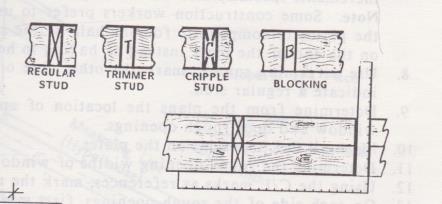 Steps to take to begin framing
1. Study your plans

2. Select two straight boards for plates

3. Lay board side by side and mark one top plate and one sole plate

4. Determine which wall units will contain corner assemblies and where any interior walls will intersect. Mark corner joint assembly stud
Steps to take to begin framing
6. from one end of the plate, place a mark 15 ¼” for the location of the side of the first regular stud 

7.From the 15 ¼” mark which is the side of the first stud, continue to mark off the side locations for the rest of the regular studs
Steps cont…
8. Mark the other side of each stud location and mark with an “X” to indicate a regular stud

9. Determine intersecting walls and/or the C/Ls of any window and door rough openings

10. Mark all C/L locations on the plates

11. Determine rough openings widths of windows and/or doors from the plans.
Steps cont…
12. Using the C/L marks as references, mark the rough opening widths.

13. On each side of the rough openings, first mark off one stud width with framing square for trimmer studs and mark with a “T.” On the outside of each trimmer stud, mark another regular stud with an “X.”

14. Mark any regular stud locations that now fall in the middle of a rough opening with a “C” over the “X” to indicate that a cripple stud is needed above and/or below below the door or window

15. Mark the location for an extra stud on either side of the intersecting walls and the location of the blocking between them
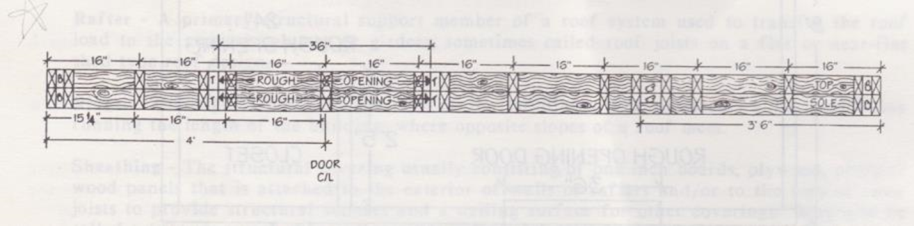 Connecting joints
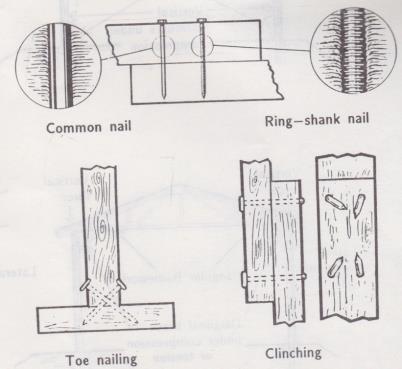 Ring-shanked nail: Designed to “grip” fibers. Driving nails at a slight angle will increase holding strength
Toe-nailing: driving a nail diagonally through the end of one framing member into another. Should be started and driven in at approximately a 30-45 degrees
Clinching: using an extra long nail, bending it over on the back side of the nailed joint, and driving it back flat across the grains. 
Adds up to 50% or more strength
“Dry-wall screws”
Increasing popularity

Originally designed to attach dry-wall/gypsum wallboard directly to the wood framework

Available in lengths up to 4 ½”

Shanks are smaller in diameter than standard wood screws
Hardened to resist twisting and bending

Smaller diameter shank helps prevent splitting wood

Threads provide excellent holding strength
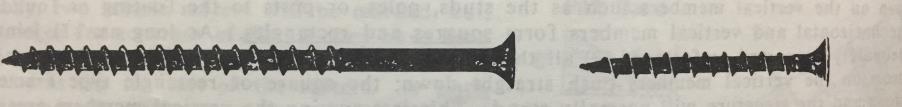 anchors
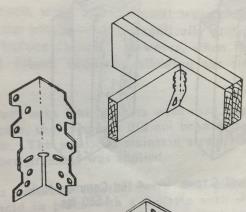 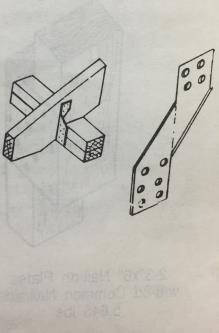 Hurricane Tie

Z Strap

Increases strength of joints

Provide diagonal bracing

Eliminate some toe-nailing

Available in different sizes and pre-formed shapes

Galvanized metal
Trusses
Allow building to be build clear span up to 60’ Easily assembled
Disadvantage: large crane may be needed
Used with most any building design/roof type
Bottom chord can support ceiling 
Several designs
The more triangles/webs, the higher the load strength and span possibility
Weight is transferred from the center to the outside support
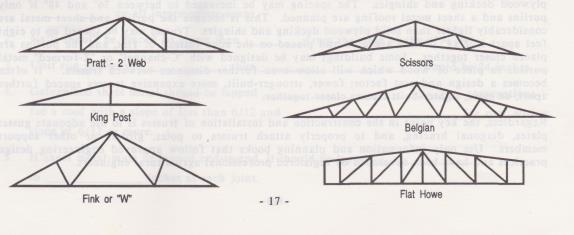 [Speaker Notes: without load bearing interior walls or support poles]
references
Instructional Materials Service, Agricultural Mechanics 8229-C, Construction of Agricultural Structures, 1992. Print.